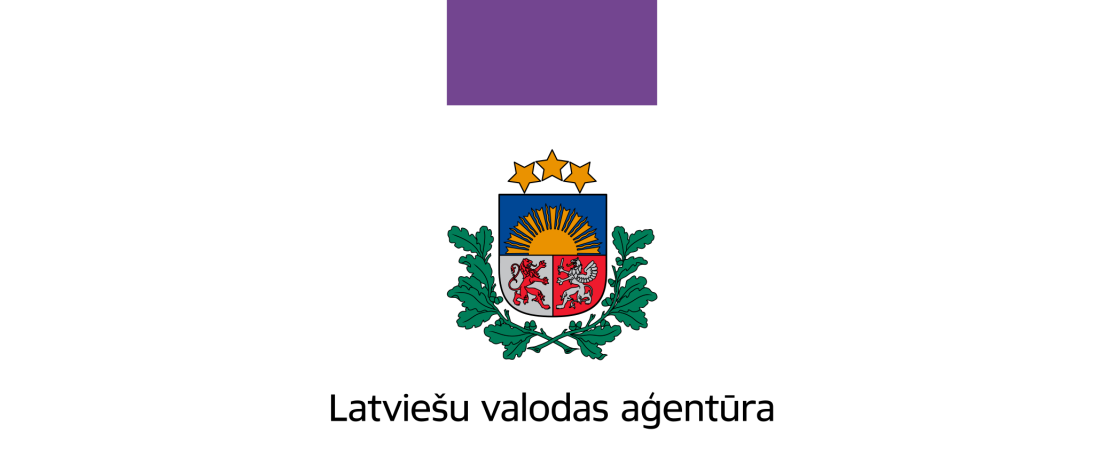 1. nodarbība
Mūsdienu skolotājs: vajadzības un izaicinājumi
Nodarbību sagatavojusi Inga Sokolova
LVA, 2020
Pedagogu latviešu valodas prasmju nostiprināšanai C1 līmenī
Mūsdienu skolotājs: vajadzības un izaicinājumi
Saturs
Darbs ar tekstu: «Satori» saruna ar Renē Hobsu  «Personība un pašapziņa – mediju izglītības pamats»
Darbs ar videomateriālu: LTV.LV raidījums «Personība. 100 g kultūras. Bīskaps un mācītājs Pēteris Sproģis»
Darbs ar frazeoloģiju, tekstveide
Mūsdienu skolotājs: vajadzības un izaicinājumi
Jautājumi diskusijai
Kā mainījies skolotāja sociālais statuss jūsu darba pieredzes laikā? 
Kādi ir mūsdienu skolotāja ieguvumi?
Kā jūs definētu savas profesionālās vajadzības?
Ko jūs varat darīt, lai jūsu gaidas un realitāte atbilstu?
Mūsdienu skolotājs: vajadzības un izaicinājumi
Teksts: «Satori» saruna ar Renē Hobsu «Personība un pašapziņa – mediju izglītības pamats»		Uzdevumi pēc teksta izlasīšanas (1.)* Strādājot individuāli, uzrakstiet trīs tēzes, kas raksturotu teksta fragmentā iekļauto domu (tēzes jāformulē kā vienkāršs paplašināts teikums)!* Strādājot pāros, grupējiet formulētās tēzes: piekrītat vai nepiekrītat!
Mūsdienu skolotājs: vajadzības un izaicinājumi
Teksts: «Satori» saruna ar Renē Hobsu «Personība un pašapziņa – mediju izglītības pamats»		Uzdevumi pēc teksta izlasīšanas (2.)* Izvērtējiet, kādēļ kāds no izteikumiem nav pieņemams, un noformulējiet trīs pretargumentus (pretargumentu formulējumos iekļaujiet ne tikai personisko pieredzi, bet arī pedagoģijas konceptus)!* Sniedziet atgriezenisko saiti par savu darbu ar tekstu!
Mūsdienu skolotājs: vajadzības un izaicinājumi
Jautājumi pirms videomateriāla noskatīšanās
19. gadsimtā Latvijā par cienījamām uzskatīja skolotāja un mācītāja profesijas. Vai un kas ir mainījies šajā situācijā?
Vai un kā profesijas pārstāvis var ietekmēt savas profesijas uztveri?
Kā jūs raksturotu mūsdienu skolotāju? 
Vai pamatoti ir izmantot terminu misija vai profesionālisms?
Mūsdienu skolotājs: vajadzības un izaicinājumi
Videomateriāls: «Personība.100 g kultūras. Bīskaps un mācītājs Pēteris Sproģis»Uzdevumi pēc videomateriāla noskatīšanās (1.)* Noformulējiet un pierakstiet trīs idejas, kas jūs ir uzrunājušas!* Noformulējiet un pierakstiet ideju, kurai nevarat piekrist!* Noformulējiet jautājumu, kas radies, skatoties videomateriālu!
Mūsdienu skolotājs: vajadzības un izaicinājumi
Jautājumi diskusijai
Kā veidojams mūsdienu profesionāļa paštēls?
Vai un cik lielā mērā profesionālis tiek uztverts kā sistēma – vizuālā tēla un piedāvāto zināšanu un prasmju kopums?
Kā un kas ir pilnveidojams mūsdienu skolotāja paštēlā?
Mūsdienu skolotājs: vajadzības un izaicinājumi
Darbs ar frazeoloģismiem
Izmantojot Portfolio 11. lpp. esošo darba lapu, skaidrojiet piedāvātos frazeoloģismus!
Izvēlieties frazeoloģismu, kas jūs raksturo, kad domājat par savām vajadzībām, un iesaistiet to saliktā teikumā!
Izvēlieties frazeoloģismu, kas raksturo jūs kā profesionāli, un iesaistiet to saliktā teikumā, kurā ir divdabja teiciens!
Mūsdienu skolotājs: vajadzības un izaicinājumi
Darbs ar frazeoloģismiem
Darbs grupā
Izmantojot jau izveidotos teikumus un citus frazeoloģismus, veidojiet stāstījumu par to, kas iegūts:
lasot tekstu;
skatoties videomateriālu;
iesaistoties diskusijās!
Pastāstiet par saviem ieguvumiem! 
Mūsdienu skolotājs: vajadzības un izaicinājumi
Izmantotās literatūras  un videomateriālu saraksts
Teksts: «Satori» saruna ar Renē Hobsu «Personība un pašapziņa – mediju izglītības pamats»http://www.satori.lv/article/personiba-un-pasapzina-mediju-izglitibas-pamatsVideomateriāls: LTV.LV raidījums «Personība.100 g kultūras. Bīskaps un mācītājs Pēteris Sproģis»https://ltv.lsm.lv/lv/raksts/19.12.2017-personiba.-100-g-kulturas.-biskaps-un-macitajs-peteris-sprogis.id113624/ Strādājot ar frazeoloģismiem, tiek izmantota Portfolio 11. lpp. esošā darba lapa
www.valoda.lv
http://maciunmacies.valoda.lv/
https://twitter.com/LVA_DIASPORA
https://www.facebook.com/latviesuvalodasagentura?ref=aymt_homepage_panel 
http://www.ee-lv.lv/lv